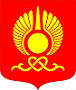 Городской округ  «Город Кызыл Республики Тыва»
БЮДЖЕТ 
ДЛЯ ГРАЖДАН
к проекту бюджета города Кызыла на 2017 год и на плановый период 2018 и 2019 годов
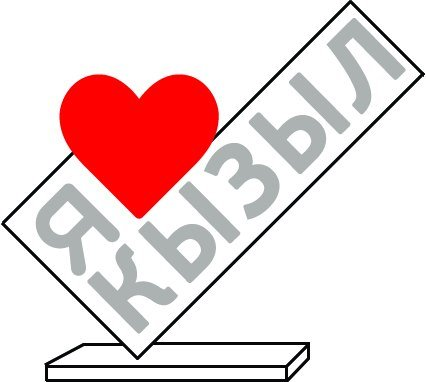 Подготовлен на основании постановления Мэрии города Кызыла
от 05.12.2016 № 1277 "Об одобрении проекта решения Хурала представителей г. Кызыла «О бюджете городского округа «Город Кызыл Республики Тыва» на 2017 год и на плановый период 2018 и 2019 годов"
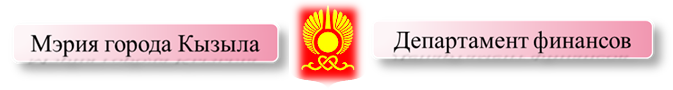 Уважаемые жители города Кызыла!

В этом году, как и на уровне Российской Федерации, мы возвращаемся к составлению бюджета на три года.
Главной целью бюджетной политики города Кызыла остается обеспечение мер, направленных на устойчивое социально-экономическое развитие.
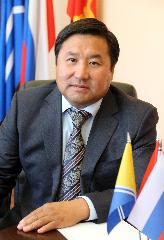 Принимая во внимание экономическую ситуацию, мы должны реально оценивать свои возможности по доходной части бюджета, чтобы сконцентрировать ограниченные бюджетные ресурсы на приоритетных направлениях.
Будем признательны вам за конкретные, конструктивные предложения, которые обязательно будут рассмотрены и приняты во внимание при подготовке окончательного варианта бюджета города на 2017-2019 годы.

С уважением,
Мэр города Кызыла                                                 В.Т. Ховалыг
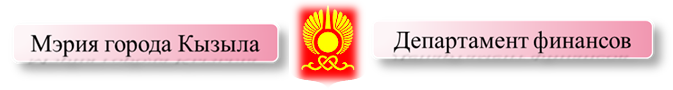 Уважаемые жители города Кызыла!
Департамент финансов Мэрии города Кызыла в целях обеспечения прозрачности и открытости бюджетного процесса предлагает вашему вниманию информационный ресурс "Бюджет для граждан". 
«Бюджет для граждан» познакомит Вас с положениями основного финансового документа города Кызыла – бюджета города Кызыла на 2017 год и на плановый период 2018 и 2019 годов.
Каждый житель города Кызыла является участником формирования бюджета - с одной стороны как налогоплательщик наполняя доходы бюджета, с другой – как потребитель муниципальных услуг получая часть расходов.
Ежегодно проект бюджета города Кызыла и отчет об его исполнении выносится на публичные слушания. Публичные слушания организуются и проводятся с целью выявления и учета мнения и интересов жителей по проектам, выносимым на слушания. Результат публичных слушаний – заключение, в котором отражаются выраженные населением позиции и рекомендации. 
Мы надеемся, что «Бюджет для граждан» будет интересен и полезен каждому жителю города Кызыла.

С уважением,
начальник Департамента финансов 
Мэрии города Кызыла                                                     К. Тулуш
Бюджет для граждан на 2017-2019 годы
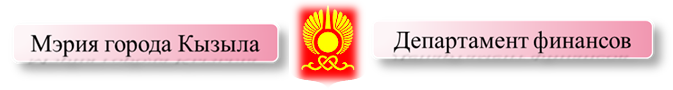 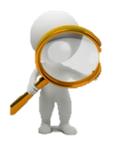 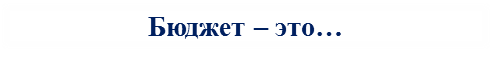 Бюджет для граждан - документ, содержащий основные положения закона о бюджете в доступной для широкого круга заинтересованных пользователей форме, разработанный в целях ознакомления граждан с основными целями, задачами бюджетной политики, планируемыми и достигнутыми результатами использования бюджетных средств.
Решение о бюджете – самый главный финансовый документ города Кызыла. В нем запланированы расходы для решения вопросов местного значения. Кроме того, бюджет – это обязательный для исполнения закон, являющийся основой системы контроля за сбором и эффективным расходованием бюджетных средств.
Бюджет города – это общий "кошелёк", формируемый населением за счет налогов и расходуемый на их потребности. Одним из основных принципов бюджета города Кызыла является его открытость и адресность: за каждой статьей расходов стоят конкретные получатели – учителя, врачи, педагоги, молодые семьи, студенты, гражданские служащие, пенсионеры и другие получатели бюджетных средств.
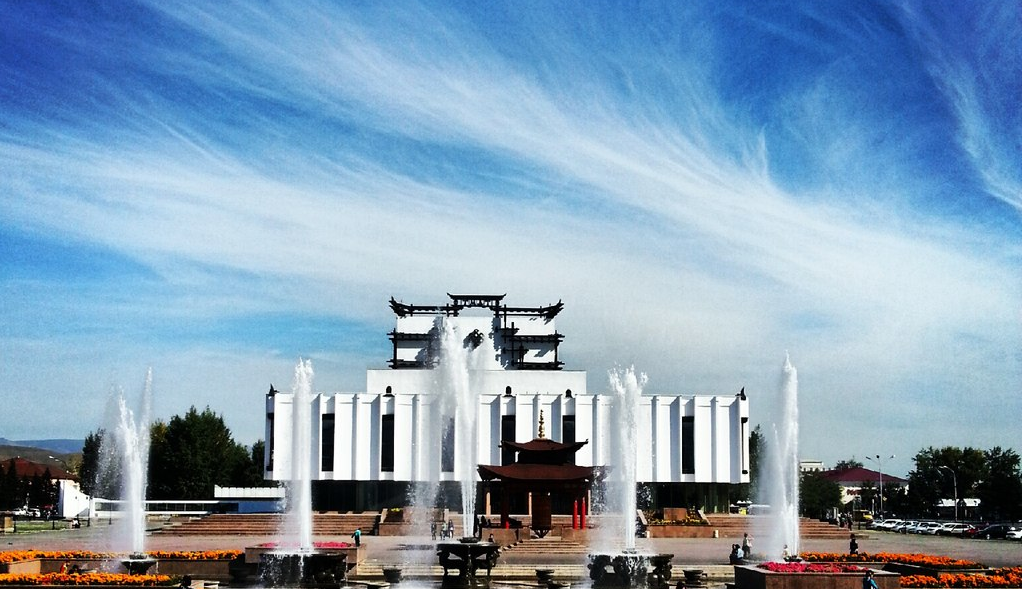 Бюджет для граждан на 2017-2019 годы
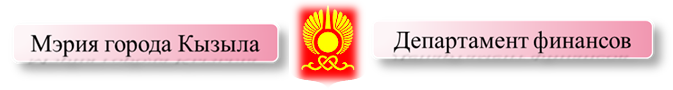 Чтобы понять, как устроен бюджет, сравним его с бюджетом отдельной семьи.
Бюджет любой семьи делится на две части – доходы и расходы.
РАСХОДЫ
«+» ПРОФИЦИТ
ДОХОДЫ
«-» ДЕФИЦИТ
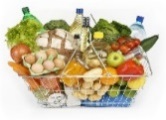 продукты питания
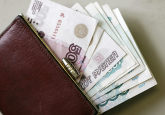 зарплата
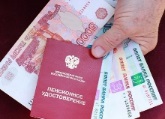 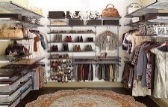 одежда, вещи
госпенсии
Что делать ?
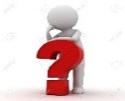 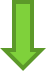 Взвесить потребности «+»  и «-»
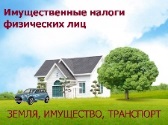 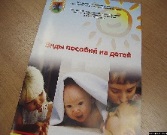 госпособия
имущественные налоги
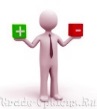 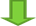 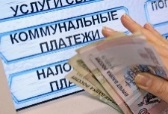 коммунальные платежи
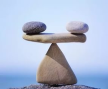 =БАЛАНС
доходы от самозанятости
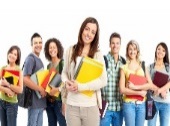 медицинские услуги (отдых, оздоровление)
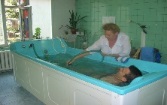 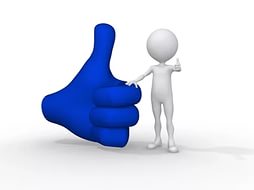 кредиты
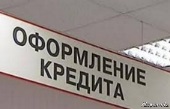 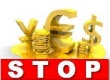 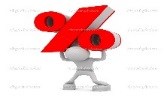 кредиты с %
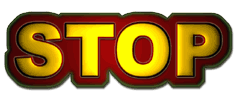 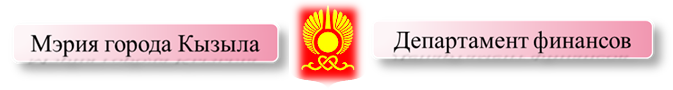 -  Пенсионный фонд Российской  Федерации
-  Федеральный фонд  обязательного медицинского страхования
Бюджеты государственных внебюджетных 
фондов
Бюджет государства и бюджеты входящих в него регионов и муниципальных образований взаимосвязаны и образуют единую бюджетную систему. К настоящему времени в Российской Федерации сложилась трехуровневая бюджетная система
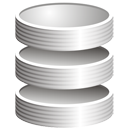 Федеральный бюджет 
Российской Федерации
Консолидированный бюджет Российской Федерации
Бюджеты субъектов РФ (региональные бюджеты)
Консолидированные бюджеты субъектов РФ
Бюджеты муниципальных образований
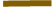 Бюджеты 
городских и сельских поселений
Бюджеты
 городских округов
Бюджеты 
муниципальных районов
- Фонд социального страхования Российской Федерации
Бюджеты
территориальных внебюджетных фондов
Бюджет для граждан на 2017-2019 годы
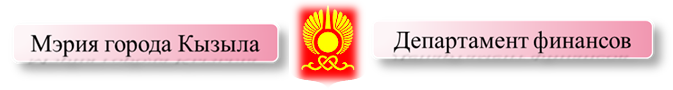 Бюджетная система Республики Тыва
Бюджетная система Республики Тыва
Бюджет территориального фонда обязательного медицинского страхования
Республиканский бюджет
бюджет городских округов
бюджет муниципальных районов
бюджет городских поселений
бюджет сельских поселений
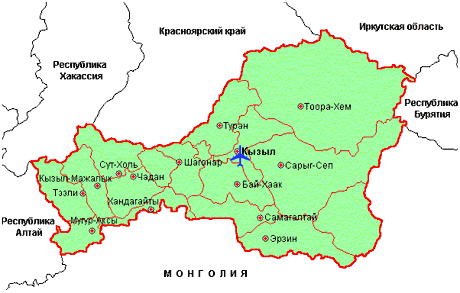 Бюджет для граждан на 2017-2019 годы
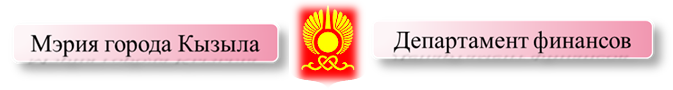 Стадии  формирования бюджета
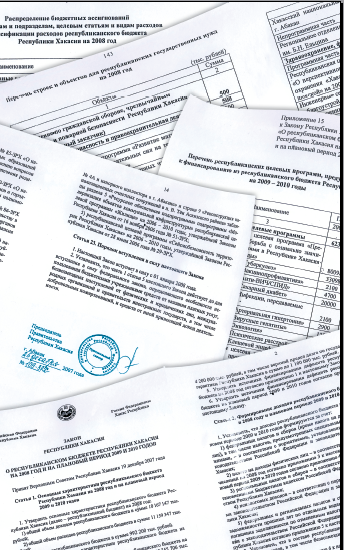 Бюджетный процесс - это регламентированная законом деятельность органов государственной власти и местного самоуправления по составлению, рассмотрению, утверждению и исполнению бюджетов соответствующих уровней.
Стадии формирования бюджета называются бюджетным процессом
составление проекта бюджета
рассмотрение и утверждение бюджета
исполнение бюджета
Проект городского бюджета составляется и утверждается сроком на три года - очередной финансовый и два последующих
Бюджет для граждан на 2017-2019 годы
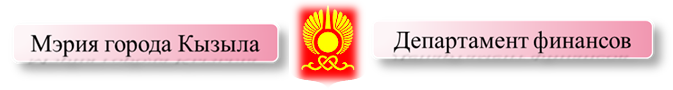 Доходы бюджета
Целевые средства- это средства, которые должны быть израсходованы строго по целевому назначению
Собственные средства – это средства,  не имеющие определенной цели расходования
Субвенции
Налоговые доходы
Неналоговые доходы
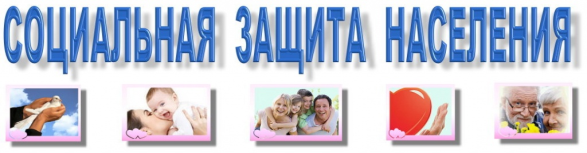 - дотации на выравнивание  бюджетной  обеспеченности;
-  дотации на поддержку мер по обеспечению сбалансированности бюджетов
Иные межбюджетные трансферты
Субсидии
Строительство социальных объектов и инфраструктуры
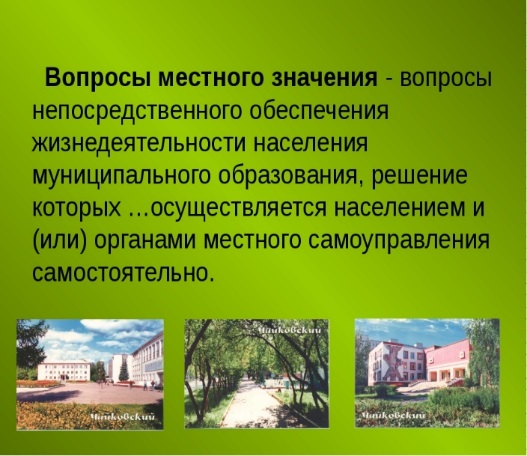 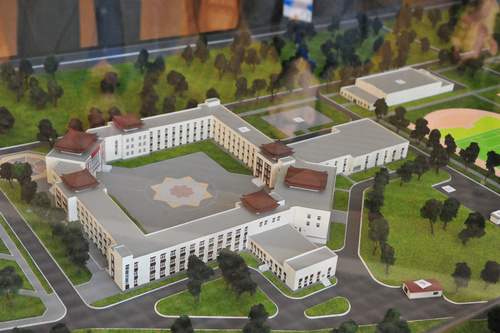 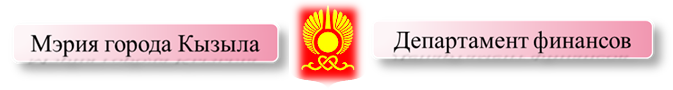 Доходы бюджета
Доходы бюджета – денежные средства, поступающие в распоряжение органов местной власти города
Доходы бюджета любого уровня состоят из налоговых и неналоговых доходов, а также безвозмездных поступлений
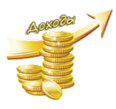 Бюджет для граждан на 2017-2019 годы
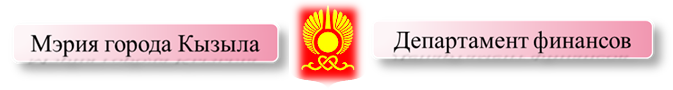 Межбюджетные трансферты
Межбюджетные трансферты – средства, предоставляемые одним бюджетом бюджетной системы Российской Федерации другому бюджету бюджетной системы Российской Федерации
Дотации
Субвенции
Субсидии
Предоставляются на финансирование "переданных" другим публично-правовым образованиям полномочий
На выравнивание  бюджетной  обеспеченности
Предоставляются на условиях долевого софинансирования расходов других бюджетов
На поддержку мер по обеспечению сбаланси –рованности бюджетов
Бюджет для граждан на 2017-2019 годы
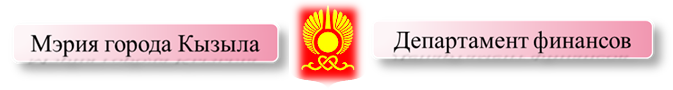 Расходы бюджета 
по основным функциям государства
Расходы бюджета – выплачиваемые из бюджета денежные средства
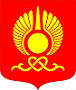 Общегосударственные вопросы
Пожарная безопасность, предупреждение чрезвычайных ситуаций
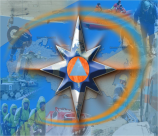 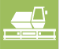 Национальная экономика
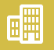 Жилищно-коммунальное хозяйство
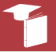 Образование
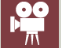 Культура, кинематография
Социальная политика
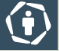 Физическая культура и спорт
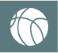 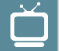 Средства массовой информации
Обслуживание государственного и 
муниципального долга
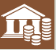 Бюджет для граждан на 2017-2019 годы
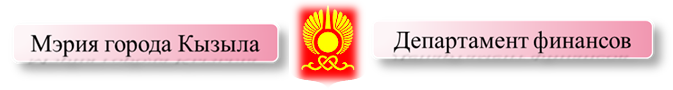 Муниципальный долг
Муниципальный долг - это долговые обязательства бюджета, выраженные в валюте Российской Федерации
Поскольку бюджет города Кызыла до 2017 года формировался с дефицитом, то для финансирования расходов, не обеспеченных доходами, привлекались банковские кредиты, кредиты из вышестоящих бюджетов
Привлечение бюджетных кредитов
Структура муниципального долга выглядит следующим образом:
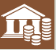 Привлечение банковских кредитов
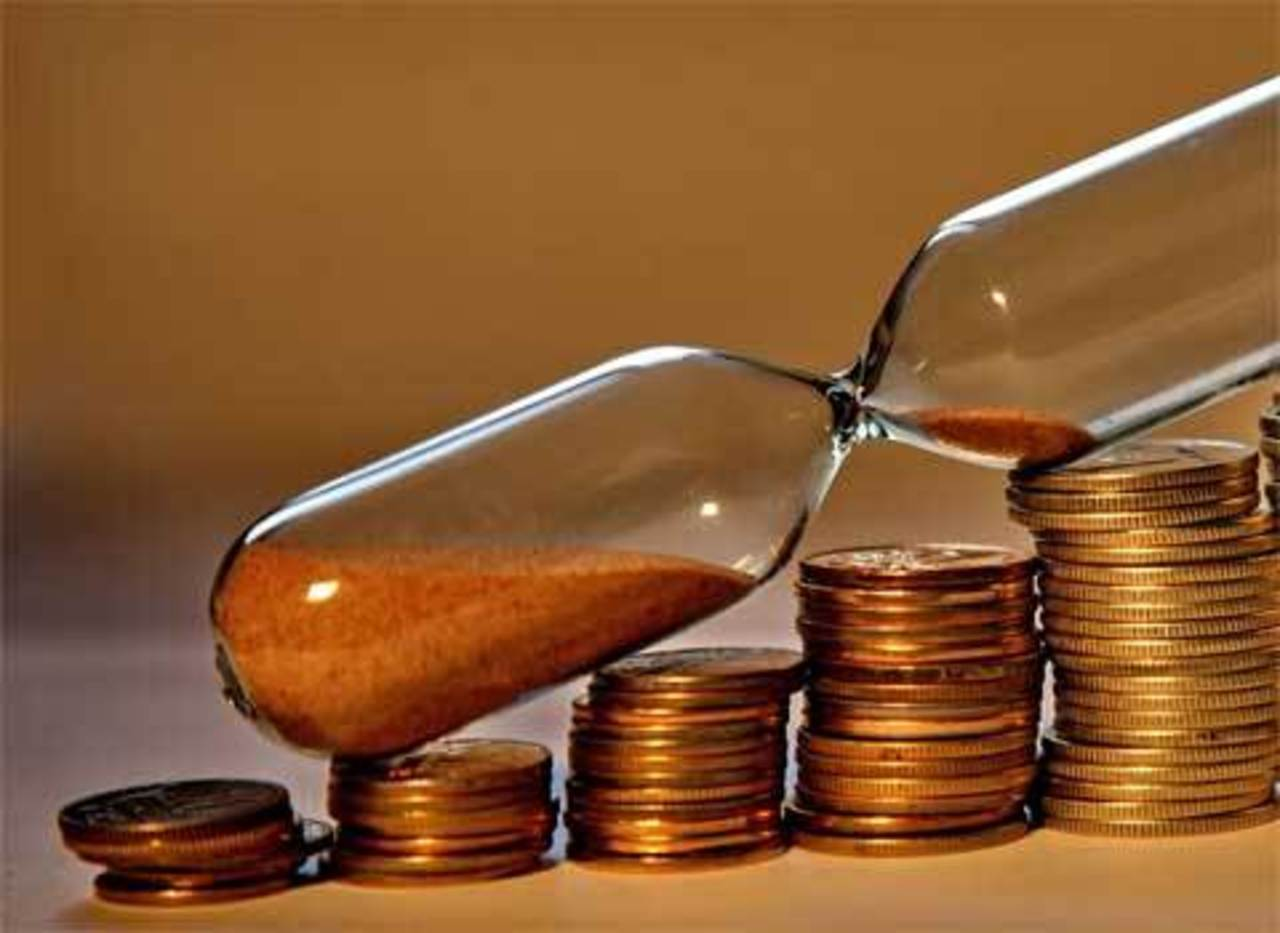 Бюджет для граждан на 2017-2019 годы
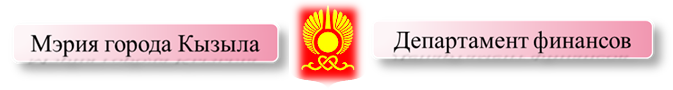 Основные показатели прогноза социально-экономического развития города Кызыла
Бюджет для граждан на 2017-2019 годы
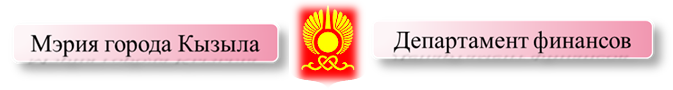 Основные параметры бюджета городского округа «Город Кызыл Республики Тыва»
млн. руб.
Бюджет для граждан на 2017-2019 годы
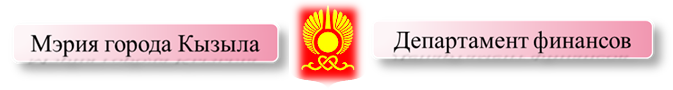 Доходы бюджета городского округа «Город Кызыл Республики Тыва», млн. руб. (%)
Бюджет для граждан на 2017-2019 годы
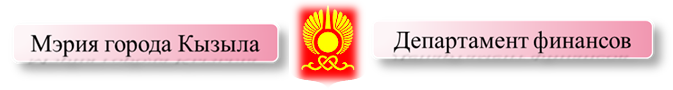 Доходы бюджета городского округа «Город Кызыл Республики Тыва», млн. руб. (%)
Бюджет для граждан на 2017-2019 годы
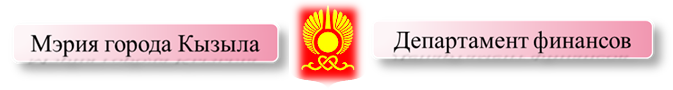 Структура доходов бюджета городского округа «Город Кызыл Республики Тыва», млн. руб.
Бюджет для граждан на 2017-2019 годы
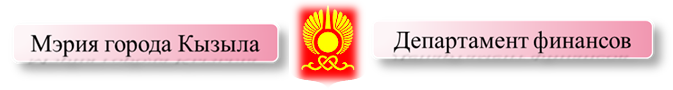 Бюджет для граждан на 2017-2019 годы
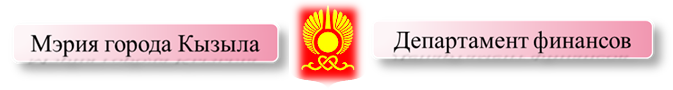 Динамика поступления налога на доходы физических лиц по г.Кызылу, млн. руб.
Бюджет для граждан на 2017-2019 годы
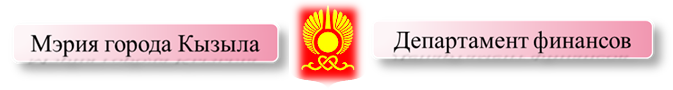 МУНИЦИПАЛЬНЫЕ ПРОГРАММЫ
Переход к программно-целевому методу планирования в городе Кызыле
Муниципальные  программы – это документ, определяющий
Планируемые объемы финансовых ресурсов, необходимые для достижения поставленных целей
Цели и задачи государственной и муниципальной  политики
Способы их достижения
Доля программных расходов в общем объеме расходов бюджета города Кызыла на 2017 год
9 муниципальных программ
Бюджет для граждан на 2017-2019 годы
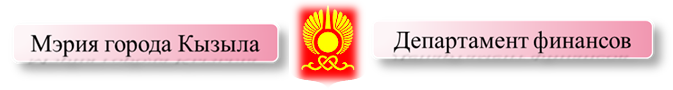 Структура расходов бюджета города Кызыла 
на 2017 год (млн. рублей)
2 478,6 млн. руб.
Бюджет для граждан на 2017-2019 годы
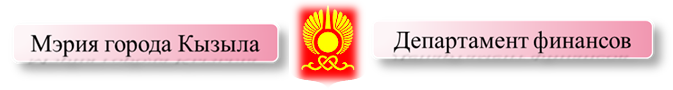 Бюджет для граждан на 2017-2019 годы
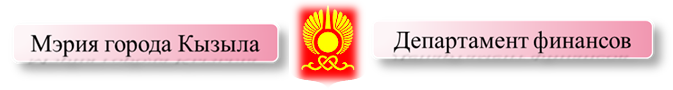 Расходы  бюджета города Кызыла по муниципальных программам на 2017 год
1855,5 
млн. руб.
4 программы
264,2 млн. руб.
2 программы
38,6 млн. руб.
2 214,2 
млн. руб.
2 программы
55,9 млн. руб.
1 программа
Бюджет для граждан на 2017-2019 годы
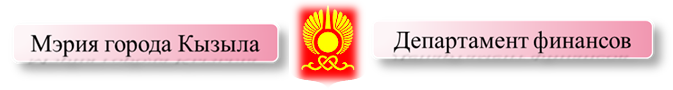 Расходы бюджета города по муниципальным программам на 2017 год
1417,5
млн.
руб.
39,8 
млн.
руб.
7,3
млн.
руб.
390,9
 млн.
руб.
Развитие образования
Социальная поддержка населения
Развитие культура
Развитие физической культуры, спорта и молодежной политики
Социальной направленности
1,2 млн. руб.  Обеспечение безопасности, общественного порядка и профилактика правонарушений
Бюджет для граждан на 2017-2019 годы
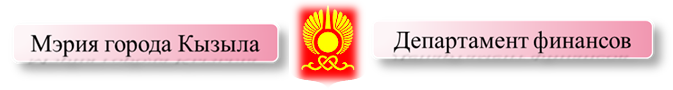 37,5 млн. руб. Безопасный город
Расходы бюджета города по муниципальным программам на 2017 год
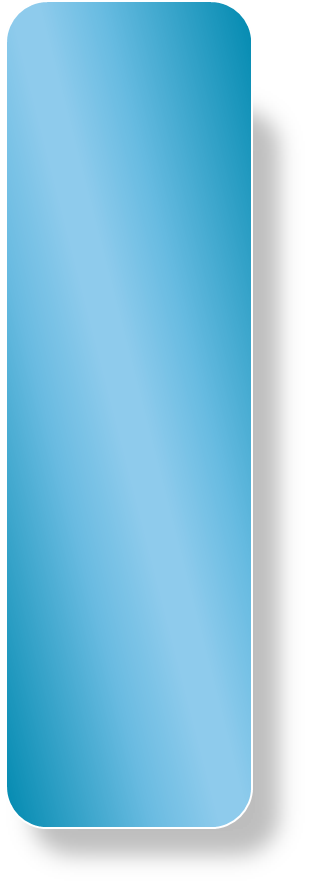 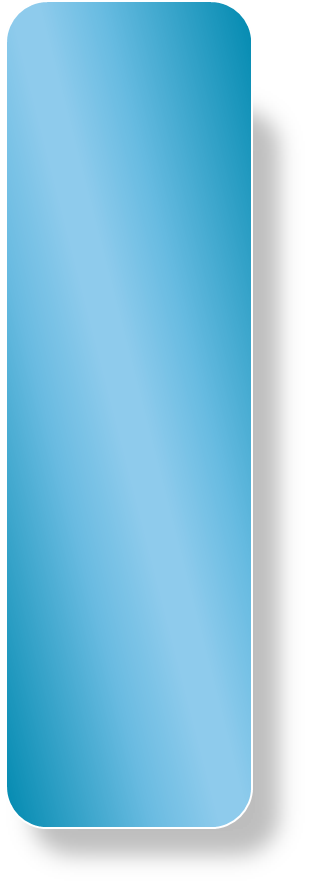 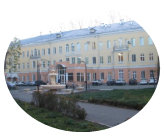 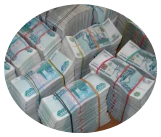 231,9 млн. руб. 
Обеспечение качественной и комфортной среды проживания
32,3 млн руб. 

Создание условий для устойчивого экономического развития
55,9 млн. руб. 

Повышение эффективности управления общественными финансами
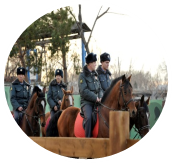 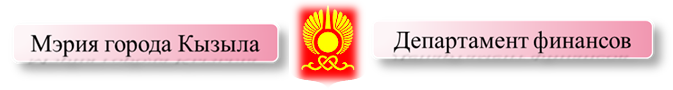 Приоритетное положение среди принятых бюджетных обязательств города Кызыла занимают расходы по социальной сфере.
ОБРАЗОВАНИЕ       
      
       В целях исполнения политики в области образования Мэрией города Кызыла разработана муниципальная программа «Развитие образования в городе Кызыле на 2015-2017 годы», утвержденная постановлением Мэрии г. Кызыла от 22 октября 2014 года № 1322. Расходы на 2017 год составляют 1 417,5 млн. рублей.
       Данная программа включает в себя следующие подпрограммы:
 «Дошкольное образование» - 474,0 млн. рублей;
 «Общее образование» - 875,0 млн. рублей;
 «Дополнительное образование и воспитание детей» - 44,3 млн. рублей;
 «Отдых и оздоровление детей» – 8,7 млн. рублей;
 «Другие вопросы в области образования и создание условий для реализации муниципальной программы» – 15,5 млн. рублей.
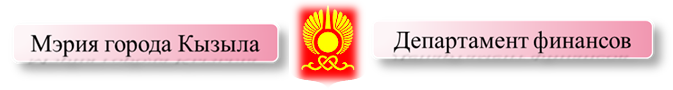 Дошкольное образование
         Реализацией данной подпрограммы охвачены 33 муниципальных дошкольных образовательных учреждения, в том числе 21 бюджетное, 13 автономных учреждений. 
         Основной целью реализации данной подпрограммы ставится организация предоставления общедоступного и бесплатного дошкольного образования в городском округе «Город Кызыл Республики Тыва», повышение его доступности и качества для детей в возрасте 3-7 лет..
Численность детей дошкольного возраста, посещающих дошкольные учреждения, составляет 6691 человек.
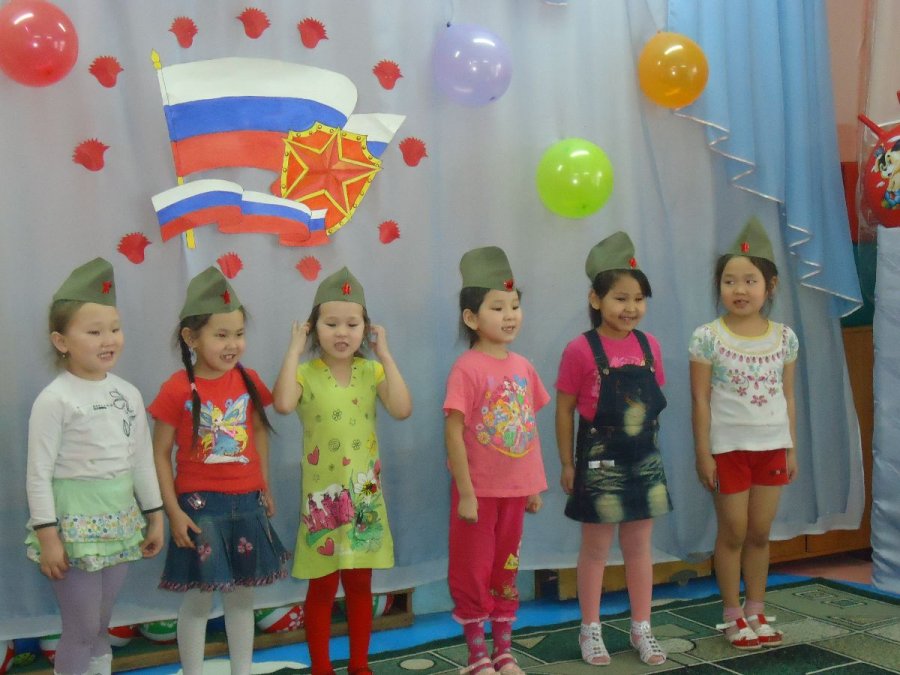 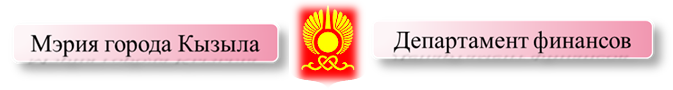 Общее образование        
        В реализации данной подпрограммы  задействованы 14 образовательных организаций, из них  12 дневных общеобразовательных школ (в том числе вводимая средняя общеобразовательная школа в мкр. «Спутник»), 1 вечерняя (сменная) школа, КЦО «Аныяк». Из общего числа образовательных учреждений 12 - бюджетные, 1 - автономное 1, 1- казенное.
        Реализация подпрограммы  осуществляется  в рамках оказания муниципальных услуг в сфере образования, взаимосвязанных с муниципальными заданиями, основные параметры сформированы в соответствии с целями и ожидаемыми результатами подпрограммы.
Основной целью реализации данной подпрограммы является организация предоставления общедоступного и бесплатного общего образования в городском округе «Город Кызыл Республики Тыва», повышение его доступности и качества. Численность учащихся на 2016-2017 год составила     20 888 человек.
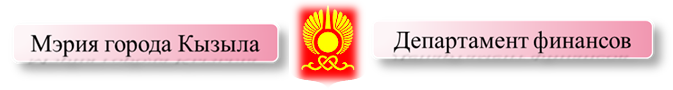 Дополнительное образование и воспитание детей
В реализации данной подпрограммы участвуют 3 муниципальных образовательных учреждения дополнительного образования, из них бюджетные – 2 (Центр дополнительного образования, Детская школа искусств), 1 – автономная (Детская хореографическая школа).
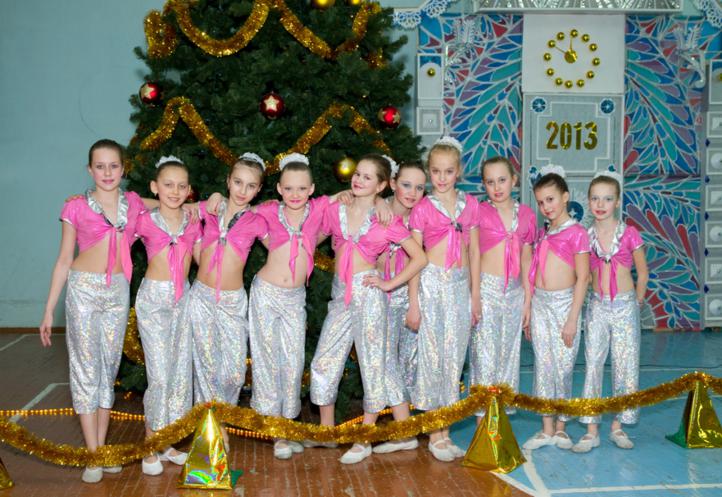 В соответствии с постановлением Правительства Республики Тыва от 11 ноября 2016 г. № 469 «О безвозмездном принятии в государственную собственность Республики Тыва детско-юношеских спортивных учреждений, находящихся в муниципальной собственности, и о передаче детско-юношеского спортивного учреждения, осуществляющего подготовку спортивного резерва, из ведения Министерства образования и науки Республики Тыва в ведение Министерства по делам молодежи и спорта Республики Тыва» Детско-юношеская спортивная школа г. Кызыла передана на республиканский уровень.
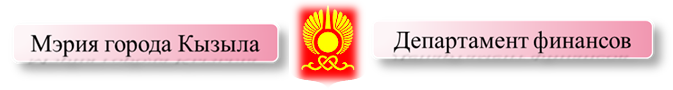 Отдых и оздоровление детей
Основной целью реализации подпрограммы является обеспечение доступности полноценного (качественного) отдыха и оздоровления детей. В этих целях намечена реализация мероприятий по организации и обеспечению проведения оздоровительной кампании детей.
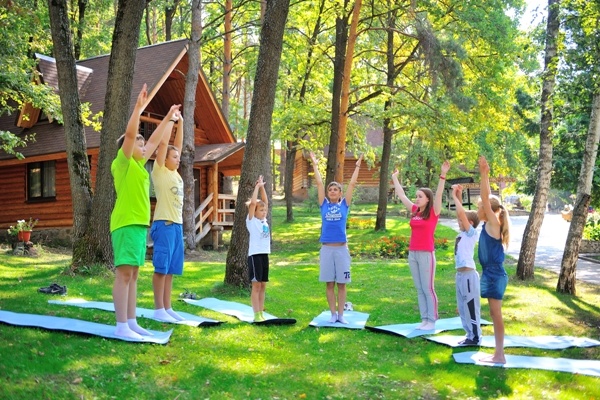 Ежегодно из республиканского бюджета Республики Тыва и городского бюджета города Кызыла выделяются средства на проведение мероприятий по организации оздоровления детей и подростков (организация отдыха детей в лагерях на базе образовательных учреждений, предоставление путевок для лечения, отдыха в летние лагеря).
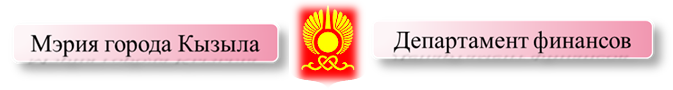 Другие вопросы в области образования и создание условий для реализации муниципальной программы
Основной целью подпрограммы является повышение эффективности управления в сфере образования. Предусматривается реализация основного мероприятия, направленного на обеспечение деятельности муниципальных учреждений в рамках создания условий для реализации муниципальной программы.
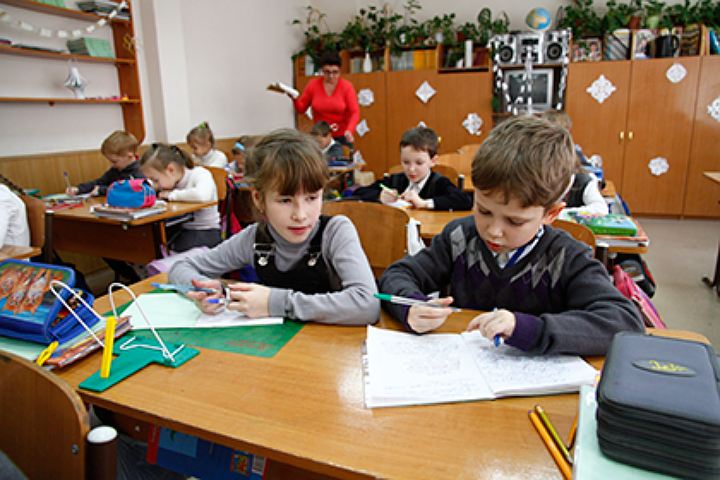 «Обеспечение безопасности, общественного порядка и профилактика правонарушений в городе Кызыле на 2015-2017 годы» - 1 182,6 тыс. рублей
«Комплексные меры противодействия злоупотреблению наркотиками и их незаконному обороту на территории муниципального образования город Кызыл на 2015-2017 годы» - 70,0 тыс. рублей
-уничтожение дикорастущей конопли 70,0 тыс. рублей
Профилактика правонарушений на территории муниципального образования город Кызыл на 2015-2017 годы
-разработка, издание научно-методических материалов по профилактике зависимостей среди молодежи – 10,0 тыс. рублей
-приведение в соответствии с требованиями участковых пунктов полиции – 300,0 тыс. рублей
-приобретение, установка баннеров, буклетов – 55,0 тыс. рублей
-приобретение помещения для размещения опорного пункта народных дружинников – 500,0 тыс. рублей
-материальное поощрение добровольных дружинников (ЛДО) – 131,0 тыс. рублей
-проведение городского конкурса правовых знаний – 5,0 тыс. рублей
Приобретение повязок и удостоверений для членов добровольной народной дружины – 15,0 тыс. рублей
Страхование членов добровольной народной дружины от несчастных случаев – 106,6 тыс. рублей
«Создание условий для устойчивого экономического развития города Кызыла на 2015-2017 годы» – 32 300,2 тыс. рублей
-обучение и повышение квалификации сотрудников, занимающихся привлечением инвестиций – 140,0 тыс. рублей;
-создание рекламных и информационных буклетов для инвесторов – 67,5 тыс. рублей;
-организация ярмарок, выставок и презентаций – 18,6 тыс. рублей;
-присуждение премии «Лучший инвестор года» – 100,0 тыс. рублей
«Улучшение инвестиционного климата города Кызыла» - 326,1 тыс. рублей
-поддержка субъектов малого предпринимательства – 1 600,0 тыс. рублей;
-организация самозанятости женщин и лиц, освобожденных из мест лишения свободы – 480,0 тыс. рублей
«Развитие малого и среднего предпринимательства» - 2 080,0 тыс. рублей
-автоматизация учета муниципального имущества – 60,0 тыс. рублей;
-оценка начальной стоимости имущества – 161,0 тыс. рублей;
-внесение изменений в Генеральный план города Кызыла – 2 000,0 тыс. рублей;
-проведение комплексных кадастровых работ – 2 191,2 тыс. рублей;
-установление границ  территориальных зон города Кызыла – 480,0 тыс. рублей;
-приобретение  имущества – 25 001,9 тыс. рублей
«Повышение качества управления муниципальным имуществом и земельными участками» – 29 894,1 тыс. рублей
«Безопасный город на 2015-2017 годы» – 37 454,3 тыс. рублей
«Предупреждение и ликвидация чрезвычайных ситуаций, реализация мер пожарной безопасности» – 5 285,3 тыс. рублей
«Безопасность муниципальных учреждений» – 31 378,0 тыс. рублей
«Повышение безопасности дорожного движения на территории города Кызыла» – 791,0 тыс. рублей
-содержание и обслуживание объектов муниципальной собственности – 31 378,0 тыс. рублей
-установка искусственных неровностей вблизи образовательных и социально-важных учреждений – 791,0 тыс. рублей
-предоставление специализированной информации (температурный режим, уровень реки "Енисей") – 77,2 тыс. рублей
-создание аварийного запаса предметов, продуктов, материалов первой необходимости на случай возникновения ЧС – 351,0 тыс. рублей
-содержание гидротехнических противопаводковых сооружений – 4 857,1 тыс. рублей
«Обеспечение качественной и комфортной среды проживания населения города Кызыла на 2015-2017 годы» – 231 877,1 тыс. рублей
Бюджет для граждан на 2017-2019 годы
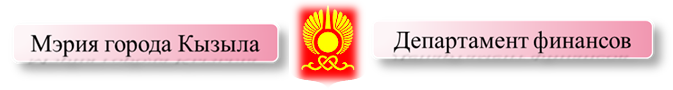 «Обеспечение качественной и комфортной среды проживания населения города Кызыла на 2015-2017 годы» – 231 877,1 тыс. рублей
Бюджет для граждан на 2017-2019 годы
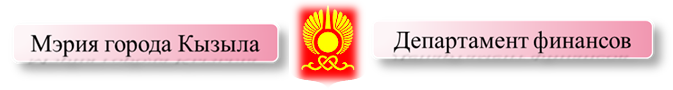 Муниципальная программа «Социальная поддержка населения города Кызыла на 2015-2017 годы»
Основная цель - полное и своевременное исполнение переданных городу Кызылу государственных полномочий по предоставлению мер социальной поддержки граждан, повышению качества жизни отдельных категорий граждан, созданию благоприятных условий для функционирования института семьи, рождения детей 
Подпрограммы:
 «Социальная поддержка старшего поколения, ветеранов ВОВ, инвалидов и иных категорий граждан»      
«Социальная поддержка семьи и детей»      
«Другие вопросы в области социальной политики и создание условий для реализации муниципальной программы»
38
Бюджет для граждан на 2017-2019 годы
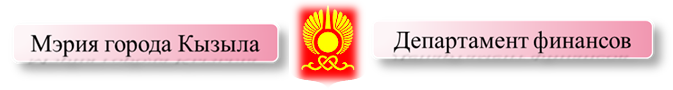 «Социальная поддержка старшего поколения, ветеранов Великой Отечественной войны и инвалидов, иных категорий граждан»
39
Бюджет для граждан на 2017-2019 годы
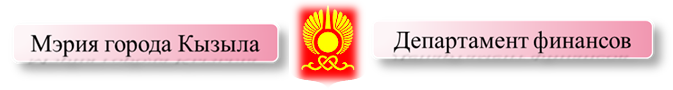 «Социальная поддержка семьи и детей»
«Другие вопросы в области социальной политики»
40
Бюджет для граждан на 2017-2019 годы
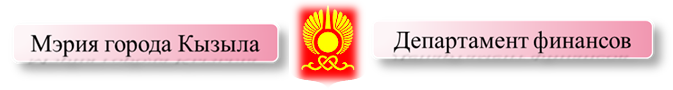 Муниципальная программа «Развитие культуры города Кызыла на 2015-2017 годы»
В бюджете городского округа «Город Кызыл Республики Тыва» на 2017 год и плановый период 2018 и 2019 годов  на МП «Развитие культуры города Кызыла на 2015-2017 годы» предусмотрено 39 832,0 тыс. рублей
Подпрограмма «Формирование единого культурного пространства и народного творчества»  18 795  тыс. руб. по направлениям:
 Стимулирование культурно-досуговой деятельности
Организация проведения культурно-массовых и досуговых мероприятий
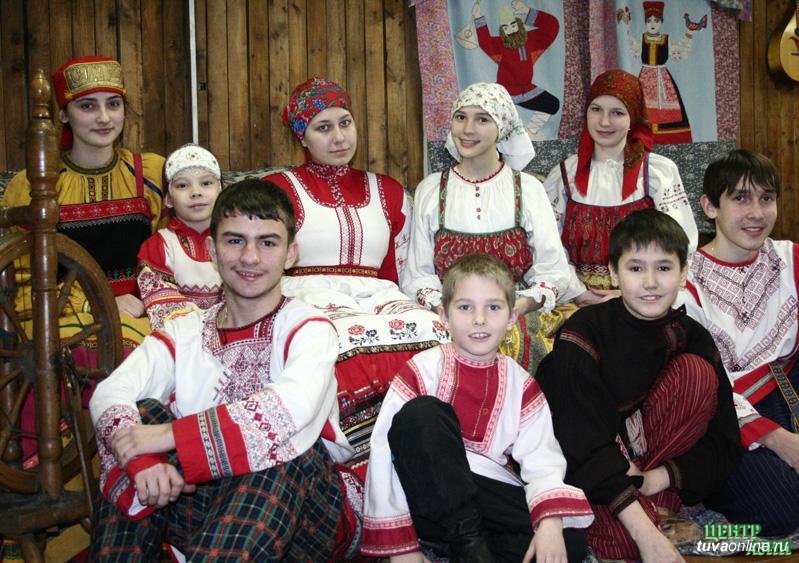 Подпрограмма «Централизованная библиотечная система»  
13 993 тыс. руб.
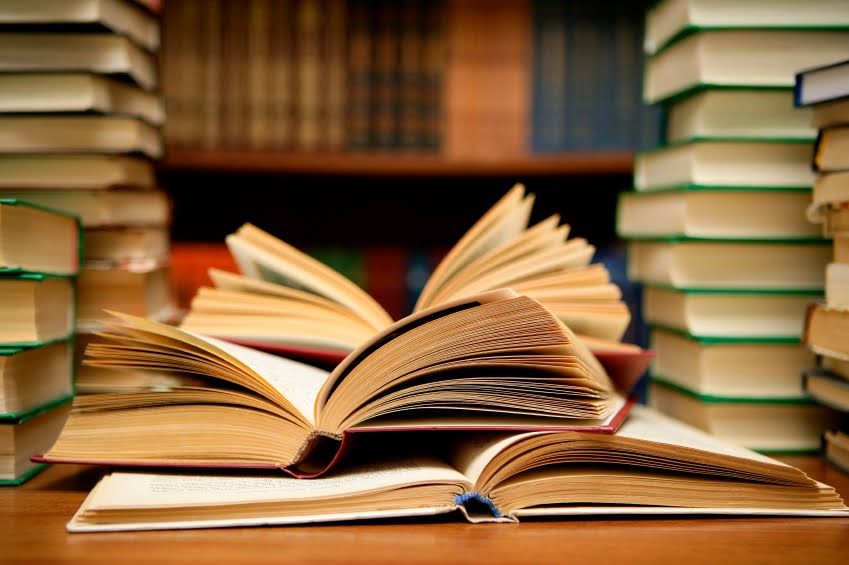 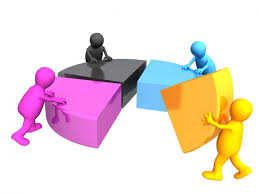 Подпрограмма «Другие вопросы в области культуры и создание условий для реализации муниципальной программы»  7 044 тыс. руб.
41
Бюджет для граждан на 2017-2019 годы
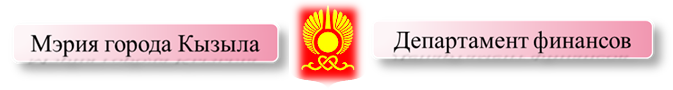 Муниципальная программа «Развитие физической культуры, спорта и молодежной политики города Кызыла на 2015-2017гг»
На развитие физической культуры и спорта в 2017 и на плановые периоды 2018 и 2019 годов направляются средства  в сумме 7 261,6 тыс. руб.
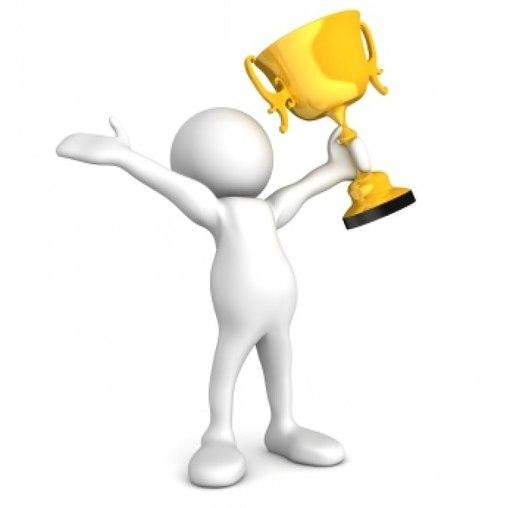 Спортивно-массовая и оздоровительная работа 
6 877,6 тыс. руб.
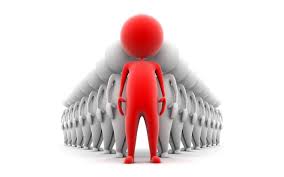 Развитие системы молодежной политики 
383,8 тыс. руб.
42
Бюджет для граждан на 2017-2019 годы
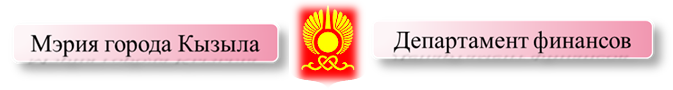 Муниципальная программа «Повышение эффективности управления общественными финансами городского округа «Город Кызыл Республики Тыва» - 55 927,1 тыс. руб.
43
Бюджет для граждан на 2017-2019 годы
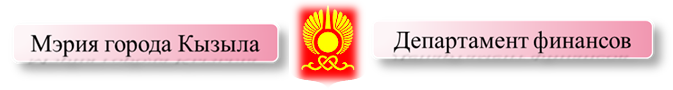 Структура непрограммных расходов
Непрограммная часть бюджета 
на 2017 и плановые периоды 2018 и 2019 годов составит 112 825,3 тыс. руб., из них:
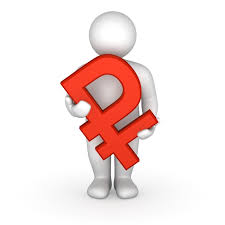 Фонд оплаты труда 75% 
84 094,8 тыс. руб.
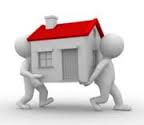 Содержание зданий и сооружений 11%
12 459,6 тыс. руб.
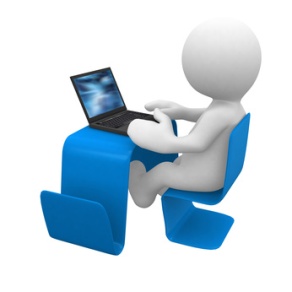 Содержание органов местного самоуправления 14%
16 270,9 тыс. руб.
44
Бюджет для граждан на 2017-2019 годы
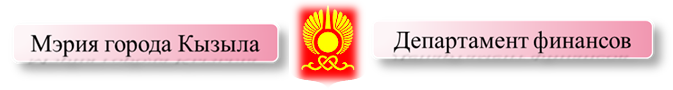 Контактная информация
Мэрия города Кызыла
г.Кызыл, ул. Ленина, 32
www.mkyzyl.ru
приемная 2-06-33

Департамент финансов  мэрии города Кызыла
тел. 2-27-48, 2-25-87, 
e-mail: depfin17@yandex.ru

Департамент экономики мэрии города Кызыла
тел. 2-32-94, 2-18-21

Хурал представителей города Кызыла
тел. Общественной приемной  2-48-35
Бюджет для граждан на 2017-2019 годы
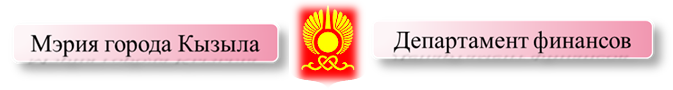 Для заметок